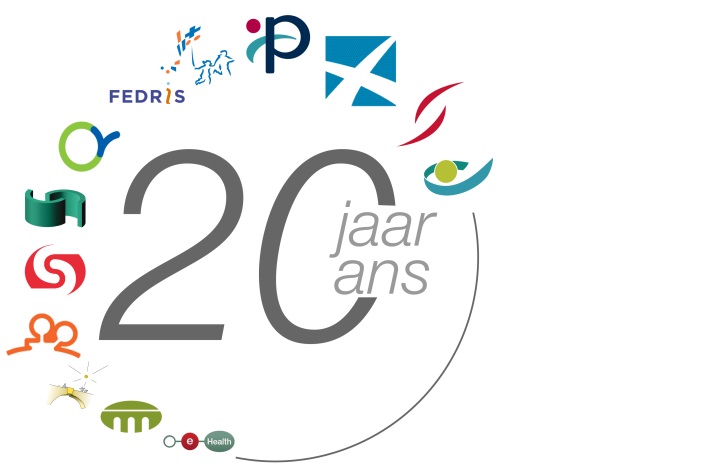 20 ans de responsabilisation
Evolution et état d'avancement sur le plan de l’ICT
25/05/2018
Parties concernées
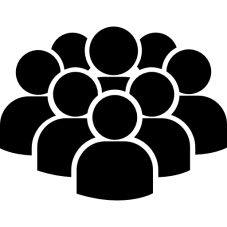 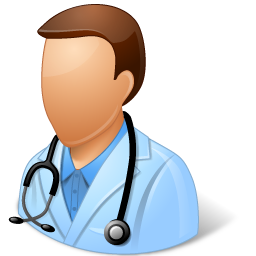 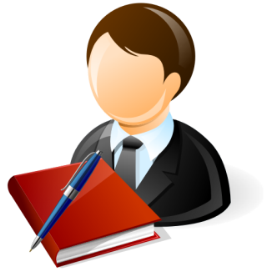 > 1 million d'indépendants
> 11 millions de citoyens
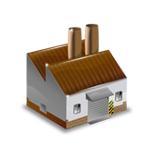 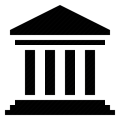 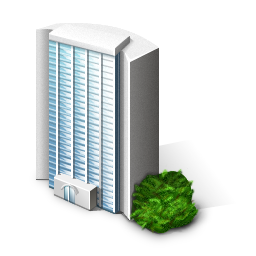 > 220.000 employeurs
3.000 acteurs chargés de
la protection sociale
25/05/2018
Importance d’une gestion adéquate de l’information
Efficacité de la politique

systèmes d'information pour
l’appui à la politique
la recherche
l’évaluation de la politique

la mise en œuvre stratégique des systèmes d'information pour
éviter le non-recours aux droits (octroi automatique)
l’inclusion sociale
éviter et lutter contre la fraude
la continuité de l’octroi de droits
…
Exécution efficace de la politique

excellence opérationnelle
gestion et protection des données
collecte unique et validation
correctes et disponibles à temps
réutilisables et partagées (« philosophie des blocs Lego »)
processus
déterminé par les évènements
chaînes de processus 
répartition des tâches entre acteurs en fonction des compétences
architecture
Architecture Orientée Service
modularité et encapsulation
synergies via technologies cloud et container
25/05/2018
Réseau d’échange de données
Entreprises d’utilité publique et transports, ....
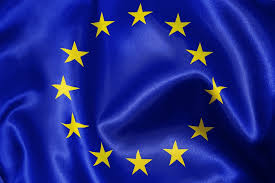 SFP
INASTI & CASTI
SIGEDIS
SPF SS
ONSS
Villes & communes
SPP IS & CPAS
AIS & FSE
SPF ETCS
FAMI-FED
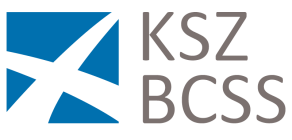 Services publics fédéraux
FEDRIS & assu-reurs
ONEM & OA
ONVA & CSV
CIN & CS
Reg. nat.
INAMI
Ré-gions
Commu-nautés
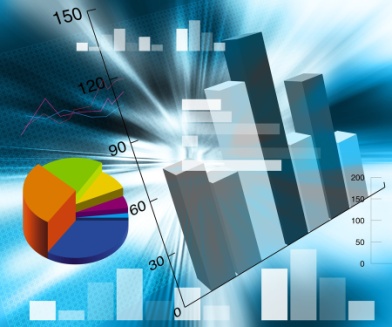 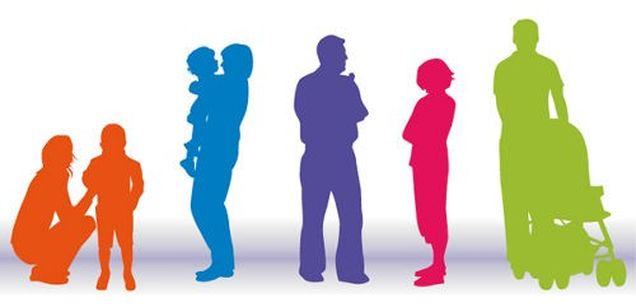 25/05/2018
Fonction de régie de la BCSS
définir et diffuser
la vision en matière de prestation de services électronique intégrée dans le secteur social
les principes de base communs en matière de gestion et de sécurité de l'information
coordonner l'optimisation des processus
gestion de programmes et projets
déterminer, implémenter et gérer la plateforme de collaboration électronique sécurisée
gestion du changement, formation et coaching
gestion d'un répertoire des références comme base pour l'organisation de l'échange électronique de données
intervenir en tant que tiers de confiance pour le codage et l'anonymisation de données
25/05/2018
Simplification de processus
entre 3.000 acteurs concernés par la protection sociale
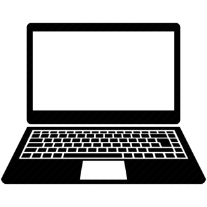 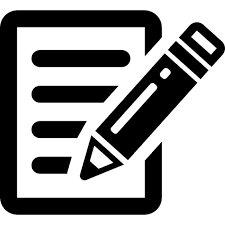 800 formulaires papier
220 processus électroniques
entre 3.000 acteurs concernés par la protection sociale d’une part et 220.000 employeurs d’autre part
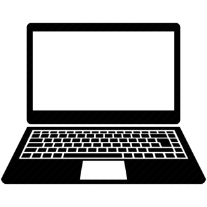 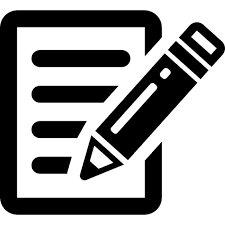 80 formulaires papier
30 processus électroniques
=> limité à 3 moments et si possible d'application à application
- la déclaration immédiate d'emploi et de préavis (uniquement par voie électronique)
- la déclaration trimestrielle relative au salaire et au temps de travail (uniquement par voie électronique)
- la survenance d'un risque social (par voie électronique ou sur papier)
25/05/2018
Simplification de processus
messages électroniques en moyenne réduits à 1/3 des rubriques des formulaires papier




Bureau du plan : les charges pour les entreprises sur le plan des formalités administratives dans le secteur social ont diminué de > 1 milliard € par an

			1 milliard €
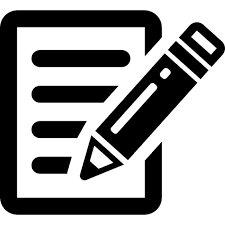 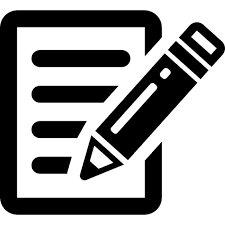 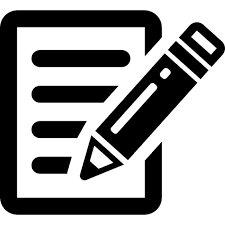 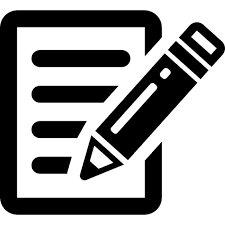 25/05/2018
Extension progressive
Entreprises d’utilité publique et transports, ...
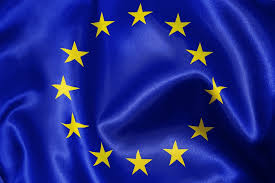 SFP
INASTI & CASTI
SIGEDIS
SPF SS
ONSS
Villes & communes
SPP IS & CPAS
AIS & FSE
SPF ETCS
FAMI-FED
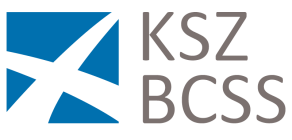 Services publics fédéraux
FEDRIS & assu-reurs
ONEM & OA
ONVA & CSV
CIN & CS
Reg. nat.
INAMI
Ré-gions
Commu-nautés
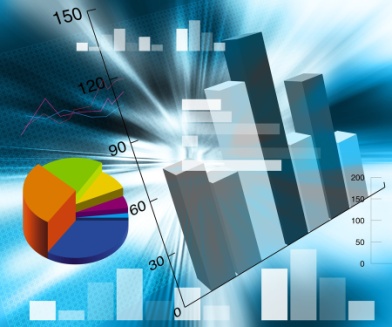 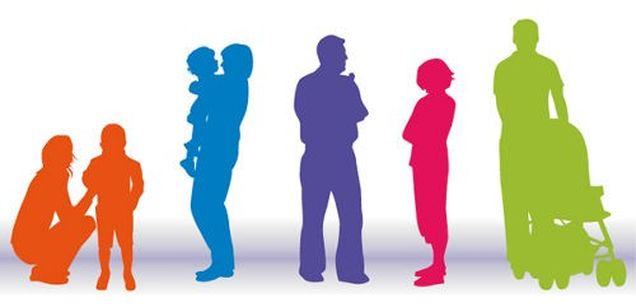 25/05/2018
Etat d'avancement
21,8 millions de personnes inscrites dans le répertoire des références 
242,5 millions de dossiers actifs dans le répertoire des références
chaque personne est en moyenne connue auprès de 12,89 acteurs








1.116.728.304 messages échangés en 2017
25/05/2018
Etat d'avancement
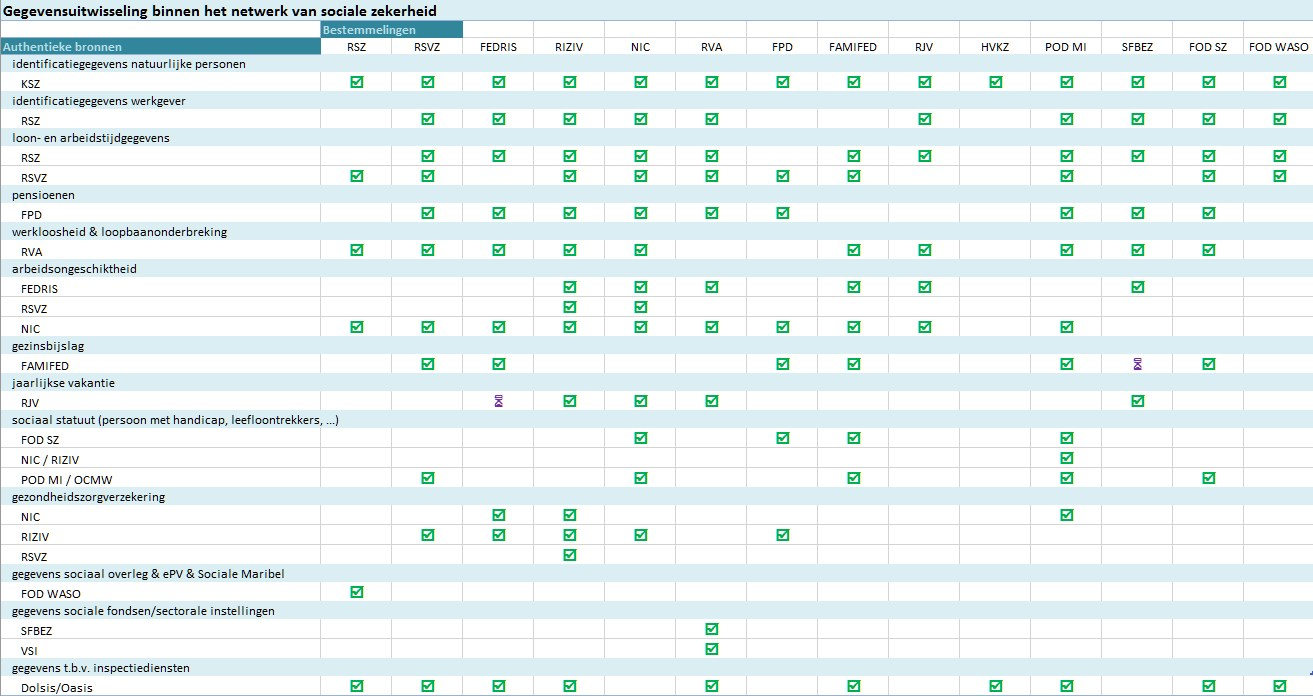 25/05/2018
Etat d'avancement
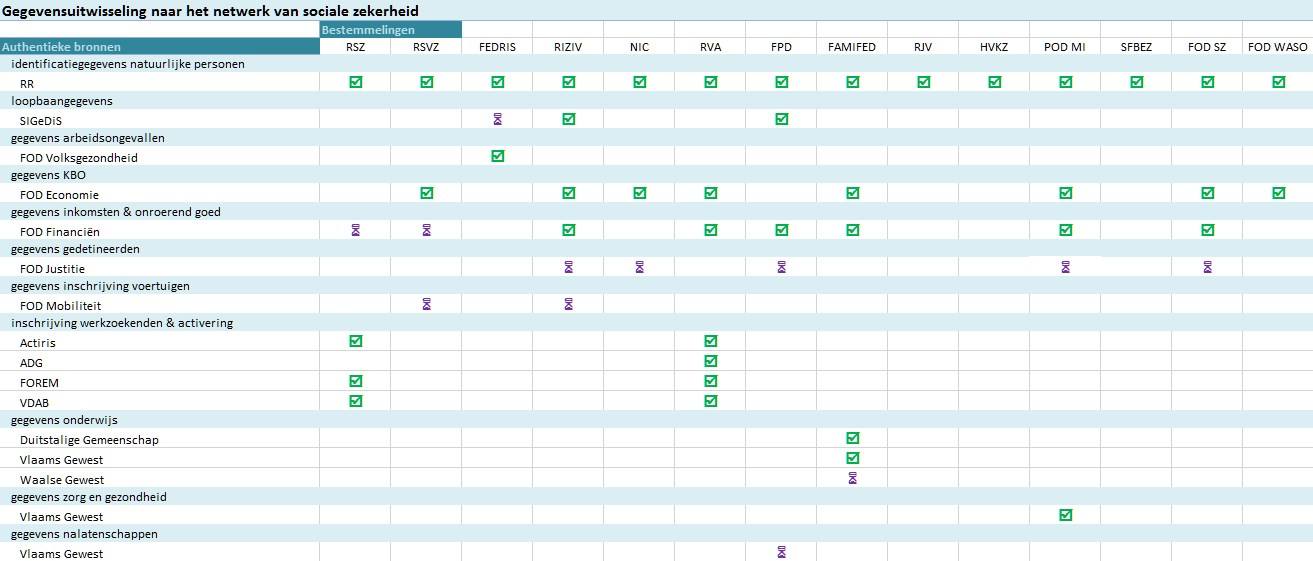 25/05/2018
Etat d'avancement
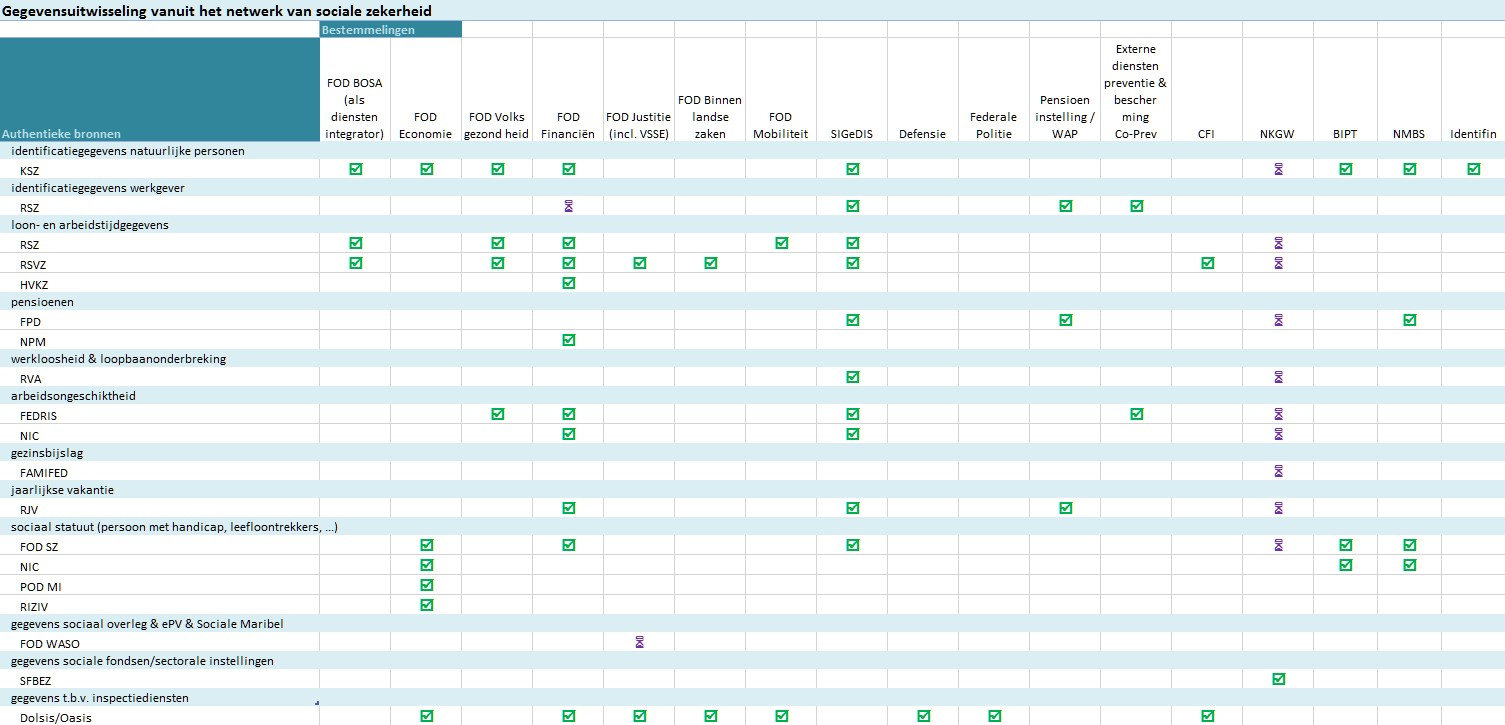 25/05/2018
Etat d'avancement
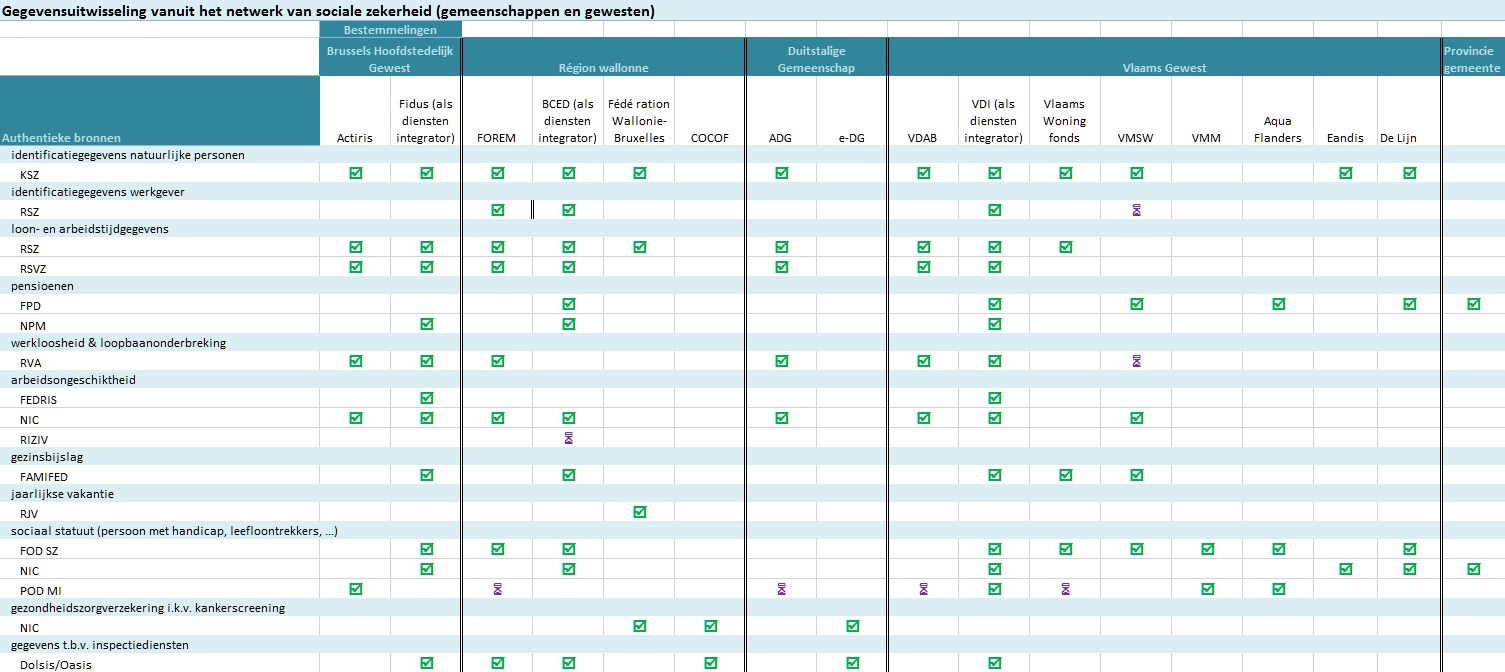 25/05/2018
Modélisation des données et « only once »
modélisation des informations (« philosophie des blocs Lego »)
d'une façon qui se rapproche le plus possible de la réalité
de sorte qu'elles puissent être utilisées de manière multifonctionnelle 

collecte unique des informations auprès des citoyens et des entreprises en coordination avec tous les acteurs
via un canal choisi par les citoyens et les entreprises
de préférence d'application à application
avec la possibilité d'un contrôle de qualité par celui chez qui les informations sont recueillies avant le transfert des informations
25/05/2018
Répartition des tâches et réutilisation
répartition des tâches entre les acteurs du secteur social en ce qui concerne
la collecte
la validation
la gestion
l’enregistrement des informations dans des sources authentiques
l'initiative de l’échange de données (pull et push)

obligation de signaler les erreurs présumées dans les informations à l’acteur chargé de les valider

utilisation proactive des informations pour
l’octroi automatique de droits
la pré-introduction de données lors de la collecte d’informations
la communication ciblée d’informations aux intéressés
25/05/2018
Customer centricity
services intégrés
adaptés à la situation concrète de l’utilisateur et si possible personnalisés
proposés à l'occasion d'événements se produisant au cours de la vie de l’utilisateur (naissance, école, travail, déménagement, maladie, pension, décès, création d'une entreprise, …)
tous niveaux de pouvoir, services publics et instances privées confondus
axés sur les propres processus
avec un minimum de coûts et de formalités administratives
si possible offerts de manière automatique
avec un apport actif de l'utilisateur (selfservice - autonomie - suivi)
offerts de manière performante et conviviale
fiables, sécurisés et disponibles en permanence
via les canaux choisis par l’utilisateur (voie électronique, voie électronique mobile, téléphone, contact direct, ...)
25/05/2018
Customer centricity
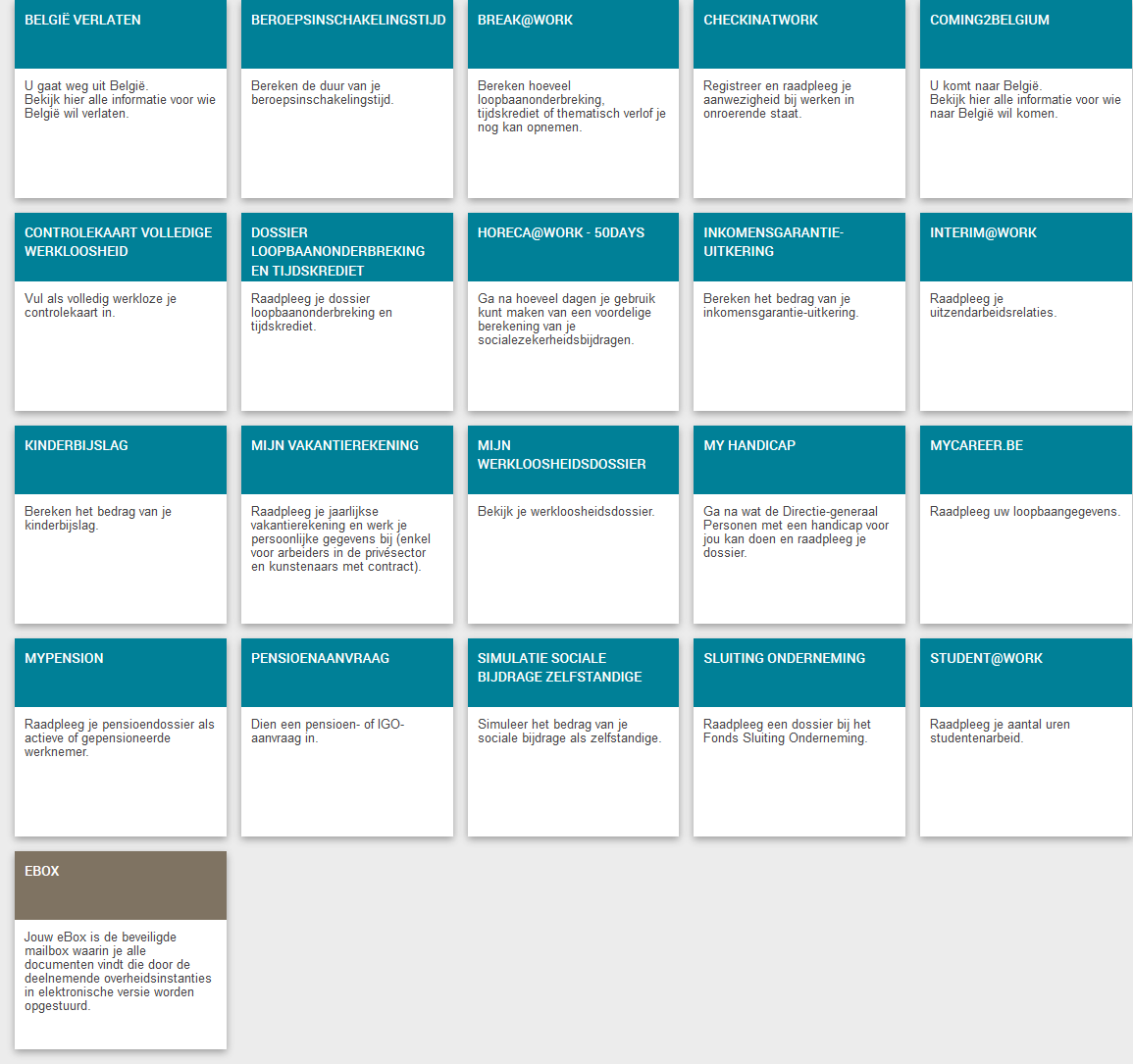 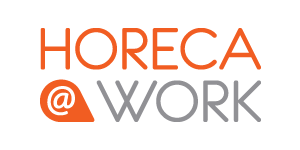 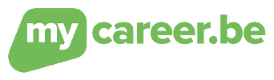 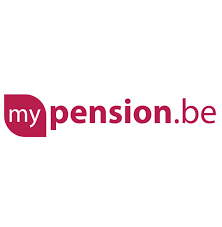 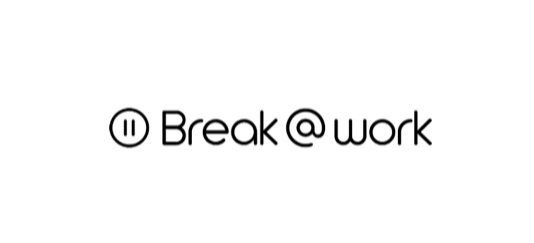 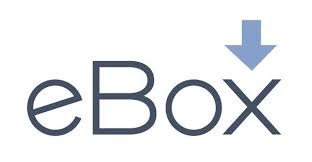 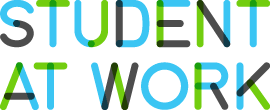 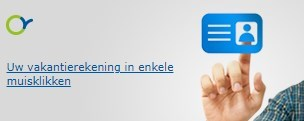 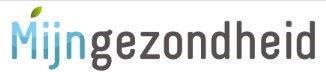 25/05/2018
Sécurité & privacy by design
toute communication de données à caractère personnel à des tiers requiert une autorisation du Comité de sécurité de l’information

les autorisations de communication de données à caractère personnel sont publiques

tout échange électronique concret de données à caractère personnel fait l'objet d'un contrôle préventif de la conformité aux autorisations en vigueur par la BCSS

service de sécurité de l'information auprès de chaque acteur, avec une mission de conseil, de stimulation, de documentation et de contrôle

ensemble de mesures structurelles, organisationnelles, juridiques et techniques qui sont décrites dans des policies sur la base de la norme ISO 27xxx
25/05/2018
Sécurité & privacy by design
soutien par une série de services de base communs relatifs à la sécurité de l'information (gestion des utilisateurs et des accès, chiffrement, ...)

tout échange électronique de données à caractère personnel fait l’objet de logging afin de pouvoir éventuellement tracer par la suite tout usage impropre

chaque fois que les informations sont utilisées pour une décision, les informations utilisées sont communiquées lors de la notification de la décision

toute personne a un droit d’accès et, si les données sont incorrectes, de rectification de ses propres données à caractère personnel
25/05/2018
Mise en œuvre stratégique de l’ICT
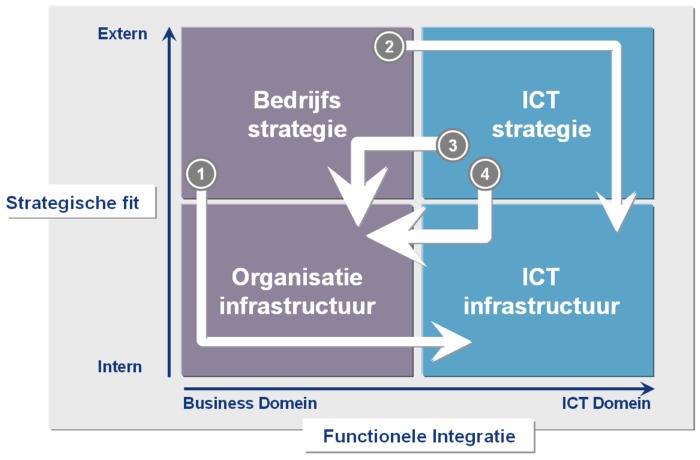 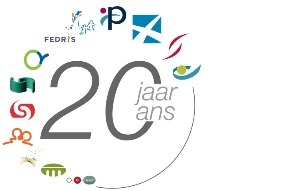 25/05/2018
Gouvernance
vision,  principes de base et certains projets sont repris dans les dispositions communes des contrats d’administration de toutes les IPSS

le Comité général de coordination élabore chaque année un programme coordonné de priorités à partir de l’input de tous les acteurs du secteur social

le Comité de gestion de la BCSS est composé de représentants des différents acteurs du secteur social de sorte à
bénéficier de leur confiance
garantir un fonctionnement orienté vers le client

de nombreux « shared services » via l’asbl Smals, dont les IPSS sont membres et gestionnaires
25/05/2018
Effet Nexus
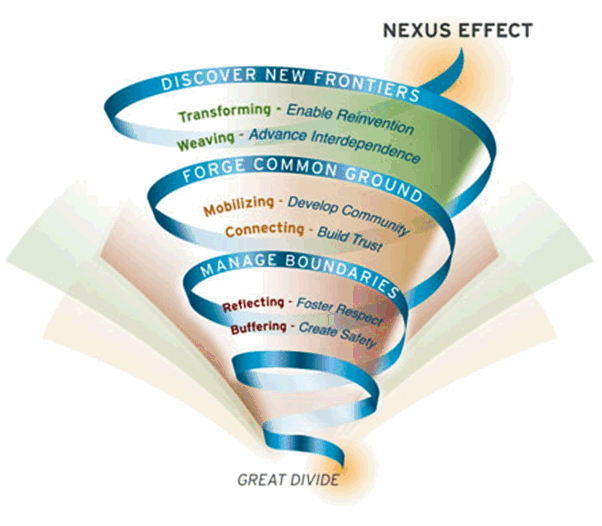 Source: MIT Sloan
25/05/2018
Réutilisation du modèle
en Belgique
Régions et Communautés
Intégrateur de service flamand
Banque Carrefour pour la Wallonie et la Fédération Wallonie-Bruxelles
Fidus (Bruxelles)
Plate-forme eHealth
source d'inspiration pour les développements à l’étranger, principalement à l’initiative de la Banque mondiale
Argentine
Bulgarie
Pays-Bas
Japon
Union européenne
…
25/05/2018
Synergie : G-Cloud
Applications métier
Core business (déclarations, processus métier, ...)
Applications standard & composants
Site web | Gestion des accès | Logiciel de traduction | …
Partage
Plateformes applicatives
Open Source | IBM | Microsoft| Oracle | SAS | …
Partage
Infrastructure logicielle
Virtualisation  |   Security   | 	Mail	|   VoIP	     | …
Partage
Infrastructure matérielle
Data centers  |  Computing |  Network  |  Storage
Partage
25/05/2018
Avantages G-Cloud
effets d’économie d’échelle
efficacité accrue
qualité accrue
disponibilité accrue
coût inférieur (infrastructure, licences de logiciels, supervision, ...)

respect de la confidentialité et protection des données

axé davantage sur le business et flexibilité pour atteindre les objectifs

plus de poids vis-à-vis des fournisseurs

mutualisation des connaissances et des ressources

évolution technologique disponible plus rapidement pour tous
25/05/2018
Transformation
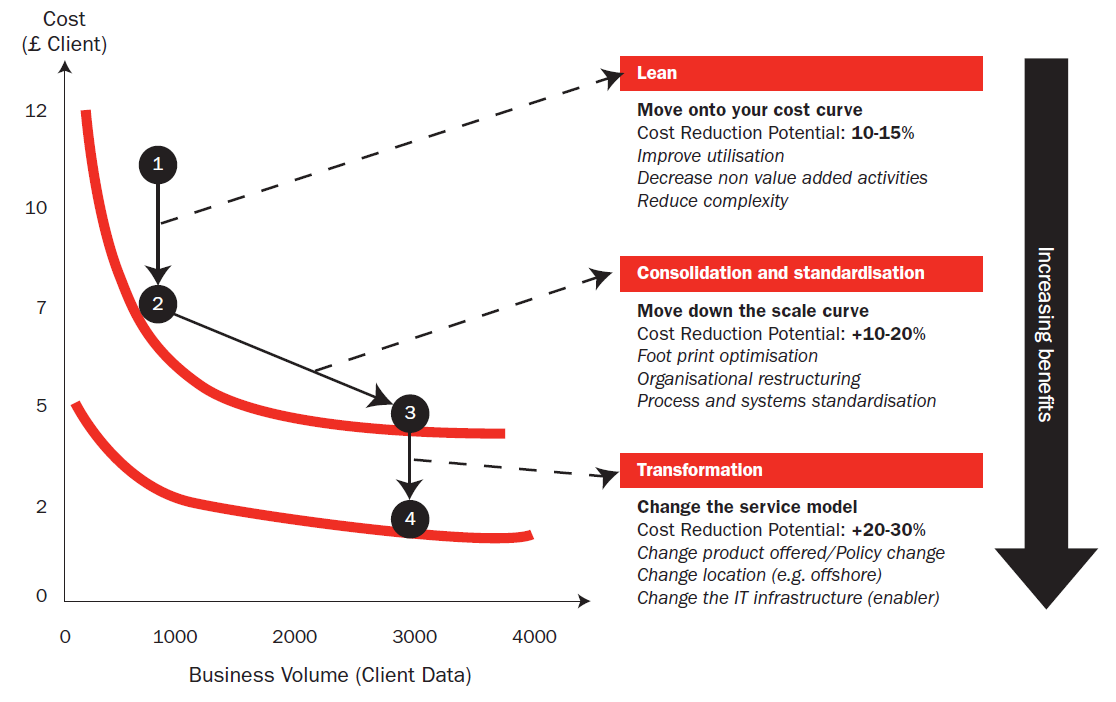 Source : Booz Allen Hamilton
25/05/2018
Facteurs critiques de succès
Equilibre stabilité - changement
Penser à la valeur ajoutée
Collaborer en confiance
Optimisation de la chaîne de processus
Développe-ment agile et réception
Recherche active de synergies
Respect des principes de base
Centré sur les tâches fonda-mentales
RGPD
Architecture ICT de qualité
25/05/2018